INTRODUCTION TO PUBLIC FINANCE MANAGEMENT
Module 2.1: The Budget; Budget preparation & the MTEF
Module outline
The Budget 
The Budget preparation process
The Medium Term Expenditure Framework
Key principles in Budget management
2
What is the Budget?
The most important instrument of the executive to carry out its policies.
“… the plan of the future financial activities of the government […] prepared annually, comprising a statement of the government’s proposed expenditures, revenues, borrowing and other financial transactions […] It is submitted to parliament, which authorises expenditure…” Allen & Tommasi (2001)
3
The Budget; legal and administrative framework
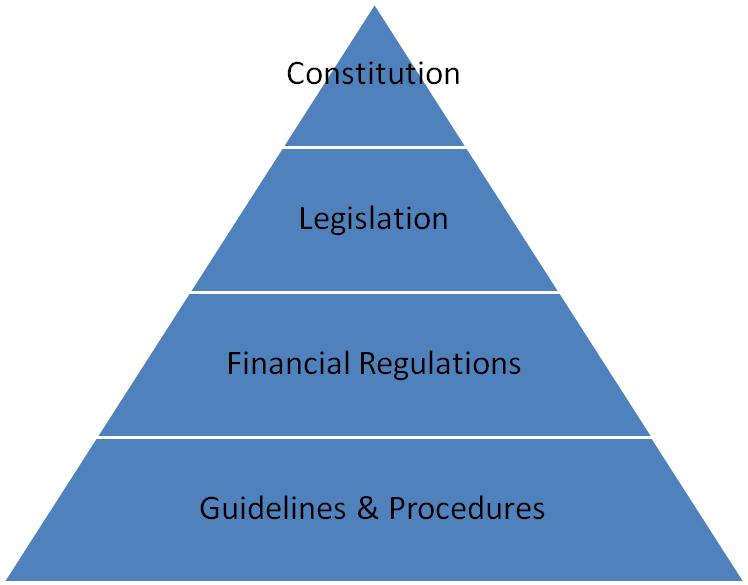 Principal legislation:
 Annual Budget Law (Appropriations Act)
Organic Budget Law/Public Finance Management Act/Budget Code
Other legislation:
Audit, Local Government Finance, Fiscal Responsibility, Public Procurement...
4
[Speaker Notes: Public Finance is governed by:
Constitution
Framework law for public finance management (Organic Budget Law, Public Finance Management Act, Budget Code, etc.)
Other financial laws (Fiscal Responsibility Act, Audit Act, Local Government Finance Law, etc), financial regulations, secondary legislation, etc.
Annual budget law, appropriations acts that appropriate]
The Budget; legal framework
The key elements of legislation:
Enables the legislature (parliament) to provide ‘authority to spend’ to the executive (government) – the budget appropriation
Provides the framework for spending and collect, and for control thereafter 
Establishes responsibility and accountability for the stewardship of public monies
Empowers the Minister of Finance – the central fiscal authority
Sets out the principles for fiscal management
Sets out the reporting obligations
5
The Budget; documentation
There are 12 elements in PEFA 2016; 
Indicator 5 requires 4 main elements:
Forecast of the fiscal deficit or surplus 
Previous year’s budget outturn [same format as budget proposal]
Current year’s budget [same format as budget proposal]
Budget Proposal: aggregated revenue and expenditure data by main head of classification and detailed breakdown of revenue and expenditure estimates
Another 8 important elements:
Deficit financing
Macro-economic assumptions (GDP, inflation, interest rates, exchange rates …)
Debt stock
Financial Assets
Summary information of fiscal risks (incl. contingent liabilities and obligations)
Budget implications of new policy initiatives
Documentation on the medium-term framework
Quantification of tax expenditures
6
[Speaker Notes: Development of multi-annual and performance oriented approaches may require documents on expenditure projections over the medium term and the expected and actual performance, such as  for example:  
An Medium Term Expenditure Framework
A performance project and a performance report
etc..]
What is a Citizens’ Budget?
Some definitions …. 
A Citizens Budget is a simplified summary of the Budget designed to facilitate discussion (Open Budget Survey, International Budget Partnership).
A Citizens’ Guide to the Budget is Government’s explanation of its Budget proposal in one simple, plain-language document (OECD Journal on Budgeting 2010).
A Citizen’s Guide is a document to explain main features of the Budget in a form that is objective, reliable, relevant and easy to understand (IMF Fiscal Transparency Manual 2007).
What is a Citizens’ Budget?
Named differently but serve the same purpose:
Budget 2015: People’s Guide (South Africa);
Key facts for taxpayers (New Zealand);
Citizen Alternative Budget (Kenya);
State Budget 2015: Selected Figures (France).
Diverse size:
4 pages in South Africa;
235 pages in Russia;
20-30 pages in average in most of the countries.
N.B. South Africa has always been in top 3 in OBS ranking.
Mostly disseminated as a separate publication but always made available electronically on the finance ministry website.
Module outline
The Budget 
The Budget preparation process
The Medium Term Expenditure Framework
Key principles in Budget management
9
Cabinet
Determine budgetary ceilings by sector/ministry
Send budget circular
Line ministries
Ministry of Finance
Submit bid
Hearings
Submit to Parliament for Appropriation
Parliament
The Budget preparation process
10
10
The Budget preparation process
Two key features in the administrative process:
The Budget Calendar
Budget needs to be on time! ...should be appropriated by legislature before the start of the next Fiscal Year.
The budget process needs time! …Ministries, Departments & Agencies (MDAs) have to prepare budget submissions (minimum of 6 weeks between Budget circular and submission to MoF).
Legislators need time to review draft Budget Law.
The Budget Circular
The formal administrative procedure that launches the Budget preparation process and includes the Calendar and technical Guidelines for MDA budget submission.
11
[Speaker Notes: The budget should be approved by legislature before end-year, so that budget execution according to approved budget can start on-time.   
Otherwise, risk that service levels implied by new budget will not be reached, or reached at higher cost, through bunching in 2nd semester.
This principle is systematically breached in some Commonwealth countries  
Legislators need sufficient time to review draft budget;]
The Budget preparation process
The Budget process plans time!
12
The Budget preparation process
Basic principles...
The process has 2 broad phases 
Link policies to the Budget
Distinguish continuing and new policies 
Avoid fragmentation
Budgeting in a multi-annual perspective
13
Planning
Budget preparation
The Budget preparation process
Ministry of Finance, Prime Minister, Council of Ministers
Macro-economic
analysis
Decisions: 
 Totals and Expenditure ceilings  by ministry
Reconciliation
Estimates of the baseline

Identification of fiscal space, new activities and savings
Sector
strategies
updated
Prioritisation within the ceilings
14
Line Ministries
[Speaker Notes: Strategic phase: macro-fiscal objectives (deficit, total expenditures, etc.) and inter-sector trade offs
Detailed ministerial budgets
Why such an approach?
Acknowledge the political aspects of budgeting, encourage ministers to reveal their choice at the budget preparation stage
Strategic choice should not be governed by wrangling on individual projects/activities governing strategic choice
Make MDAs responsible for trade-offs in their sector]
Step
2
Step
2
Detailed
Macro
-
expenditure
economic
and sector
/
framework
/
ministry
availability of
ceilings for
3
resources
years
Step
1
Step
1
Sector review
of ministry
objectives
/
outputs and
activities
The Budget preparation process
Ministry of Finance
Policy to Budget
Agreement on
programmes
and
line items
15
Line Ministries
[Speaker Notes: 2. The MOF transmits to the Council of Ministers the draft budget policy paper and the expenditure ceilings]
Step
2
Step
2
Detailed
Macro
-
Step
3
expenditure
economic
Approval of
and sector
/
framework
/
ceilings by
ministry
availability of
Cabinet
ceilings for
3
resources
years
Step
1
Step
1
Sector review
of ministry
objectives
/
outputs and
activities
Line Ministries
The Budget preparation process
Ministry of Finance
Policy to Budget
Agreement on
programmes
and
line items
16
[Speaker Notes: Step 3: Council decides on MDA expenditure ceilings + MDAs are notified about their expenditure ceilings in budget circular issued by the MoF

The MOF transmits to the Council of Ministers or a high inter-ministerial committee, the draft budget policy paper and the expenditure ceilings

Decision on MDA expenditure ceilings is made at this political level

Then the expenditure ceilings are notified to the MDAs by the budget circular, issued by the MoF or the Prime Minister]
Step
2
Step
2
Detailed
Macro
-
Step
3
expenditure
economic
Approval of
and sector
/
framework
/
ceilings by
ministry
Availability of
Cabinet
ceilings for
3
resources
years
Step
4
Step
1
Step
1
Preparation
Sector review
of
3
year
of ministry
estimates
objectives
/
within cabinet
outputs and
approved
activities
ceilings
The Budget preparation process
Ministry of Finance
Policy to Budget
Agreement on
programmes
and
line items
17
Line Ministries
[Speaker Notes: Step 3: Council decides on MDA expenditure ceilings + MDAs are notified about their expenditure ceilings in budget circular issued by the MoF

The MOF transmits to the Council of Ministers or a high inter-ministerial committee, the draft budget policy paper and the expenditure ceilings

Decision on MDA expenditure ceilings is made at this political level

Then the expenditure ceilings are notified to the MDAs by the budget circular, issued by the MoF or the Prime Minister]
Step
2
Step
2
Step
5
Detailed
Macro
-
Step
3
Determine Fiscal Space for new Policies
expenditure
economic
Approval of
and sector
/
framework
/
ceilings by
ministry
Availability of
Cabinet
ceilings for
3
resources
years
Step
4
Step
1
Step
1
Preparation
Sector review
of
3
year
of ministry
estimates
objectives
/
within cabinet
outputs and
approved
activities
ceilings
The Budget preparation process
Ministry of Finance
5
Policy to Budget
Agreement on
programmes
and
line items
18
Line Ministries
[Speaker Notes: The MoF estimates the fiscal space for new activities or for increasing the current level of activities 

The MoF estimates the fiscal space for new activities or for increasing the current level of activities by comparing the overall MTFF expenditure ceiling with the sum of MDAs baseline projections
Additional fiscal space is sought by looking for savings on low priority activities included in the baseline projections]
Step
2
Step
2
Step
5
Step
6
Detailed
Macro
-
Step
3
Determine Fiscal Space for new Policies
expenditure
New Budget Proposal
economic
Approval of
and sector
/
framework
/
ceilings by
ministry
Availability of
Cabinet
ceilings for
3
resources
years
Step
4
Step
1
Step
1
Preparation
Sector review
of
3
year
of ministry
estimates
objectives
/
within cabinet
outputs and
approved
activities
ceilings
The Budget preparation process
Ministry of Finance
5
Policy to Budget
Agreement on
programmes
and
line items
19
Line Ministries
[Speaker Notes: STEP 6: 

2. The MOF drafts a budget policy paper]
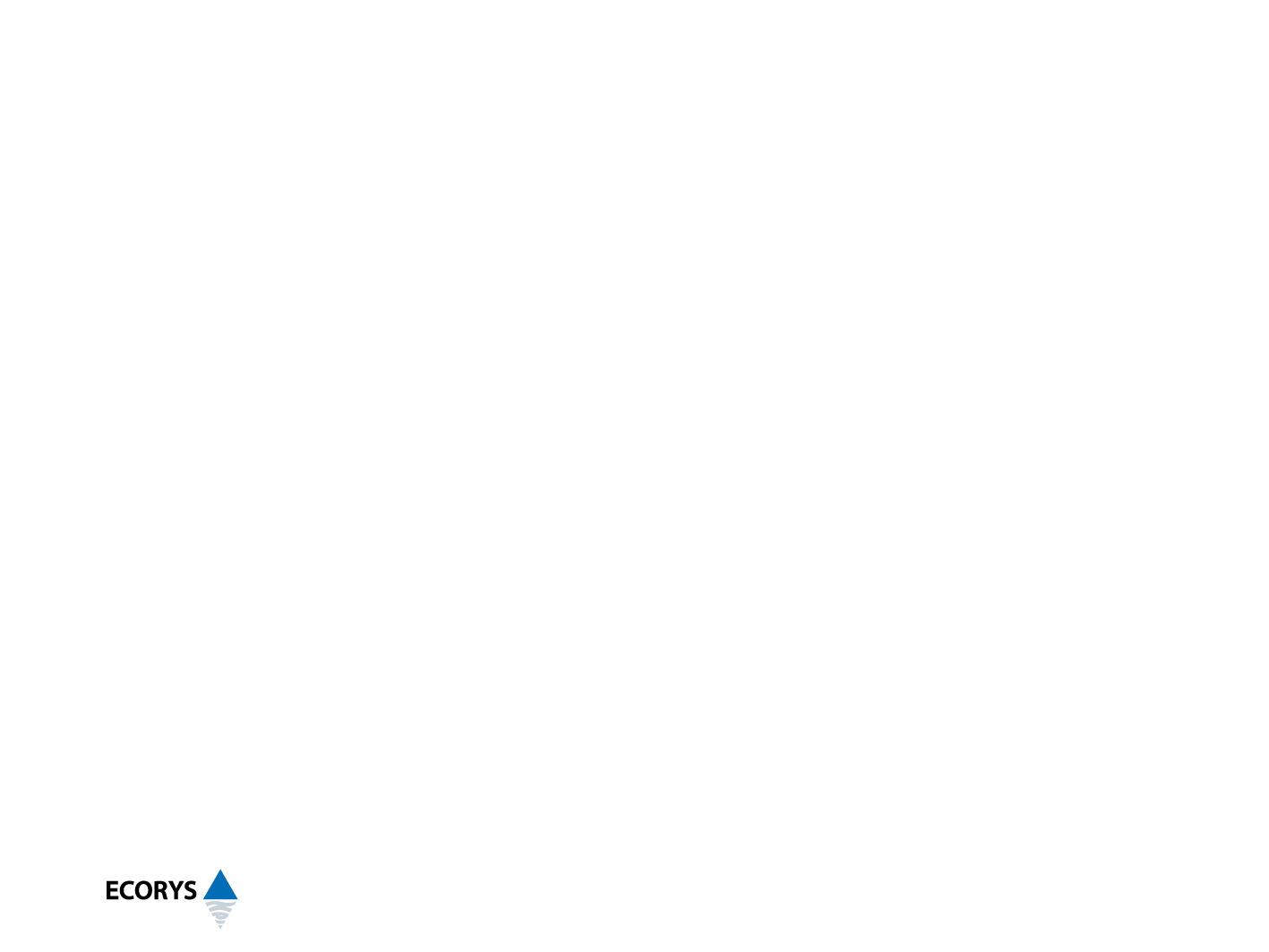 The Budget preparation process
Distinguishing continuing and new policies...
Expenditure projections
Expenditure ceiling
New programs and policy changes
Baseline
Savings on existing programs
Year 0
Year 1
Year 2
Year 3
20
[Speaker Notes: To analyse the budget policy, it should be distinguished during budget preparation

An expenditure projection baseline: the continuing programmes 
Changes to the baseline, which may include savings (the baseline is not granted for ever!)
Quality of service baseline: financing the current level of the quality of service (e.g. ratios  pupil/teacher unchanged)




Budget discipline requires clear descriptions and careful costing of both continuing government programs and new policy proposals”.
IMF. Manual on fiscal transparency

To analyse the budget policy, it should be distinguished during budget preparation
An expenditure projection baseline: the continuing programmes 
Changes to the baseline, which may include savings (the baseline is not granted for ever!

The base line will consist of:
the current level of operational activities 
The costs of the ongoing investment, including the recurrent costs after completion 
The expenditures related to transfers already committed
In addition, a second type of baseline may be established, which will consist of financing the current level of the quality of service 
e.g. ratios  pupil/teacher unchanged
The baseline should cover a multi-year period, at least for investment projects, legally binding entitlements and other transfers, and other initiatives with significant fiscal impacts.]
The Budget preparation process
Avoiding fragmentation...
21
Adapted from J. Brumby in Robinson “Performance budgeting” IMF 2007
Module outline
The Budget 
The Budget preparation process
The Medium Term Expenditure Framework
Key principles in Budget management
22
What is MTEF?
“ It is said that the Inuit people  (Eskimo)have 15 different words for snow. 
	The opposite is true of MTEF, where the same term is used to refer to very different ways of stretching the time perspective of annual budgeting. Conflating a variety of different approaches into a single rubric has caused a host of problems” 

	Schiavo-Campo, “Potemkin Villages: 'The' MTEF in Developing Countries”  Public Budgeting and Finance, Summer 2009.
23
The MTEF; some basic elements
24
[Speaker Notes: Next slides deal with the MTEF variant 1]
The MTEF; stylised illustration ...
25
The MTEF; main features
MTFF: Fiscal discipline
MTBF: Inter-sectoral resource allocation
MTEF: Intra-ministerial
resource allocation
26
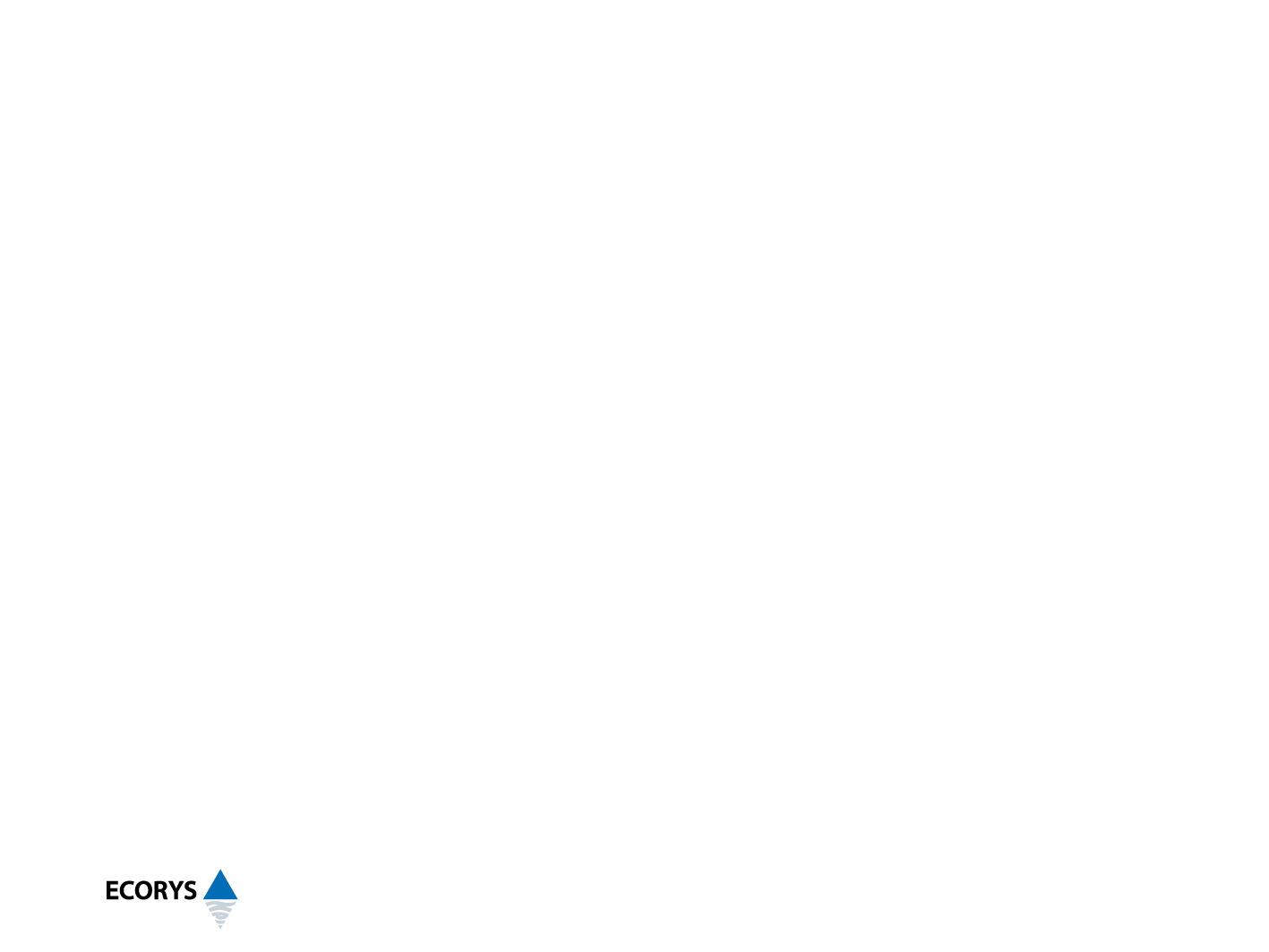 Top-down
Bottom-up
The MTEF; main features
What is top-down / bottom-up in an MTEF?
Top-down budget process
Multi-year planning of aggregate resource allocation envelope (what is affordable) 
Bottom-up budget process
Multi-year forward cost estimates of sector programmes (what has to be financed, with a focus on implementation of sector policy ) 
Integrating the two processes...
Institutional (political + administrative) negotiations and decision-making process to make the necessary trade-offs
27
Budget
Forward Estimates
Budget
Forward Estimates
Budget
Forward Estimates
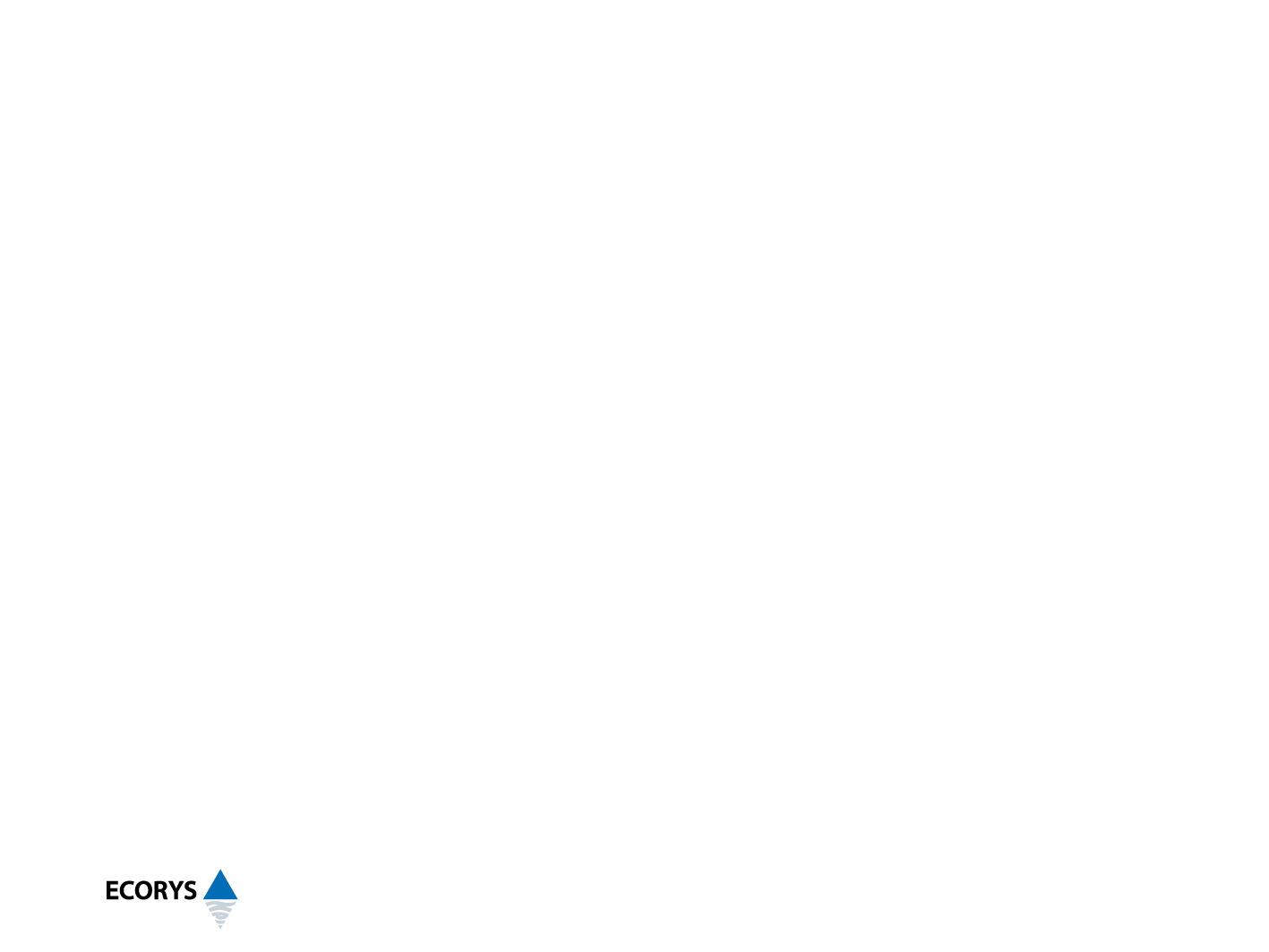 Rolling Budget
The MTEF; main features
T
T +1
T +2
t +1
t +2
t +3
t +4
t+5
28
CASE STUDY - EXERCISE
ANALYSIS 
OF THE BUDGET PROCESS OF 
THE GOVERNMENT OF KENYA
20 mins
29
The MTEF; achievements and pitfalls
The results are uneven…
“Developing comprehensive MTEF can be effective when circumstances and capacities permit….
 Otherwise, … it might distract attention from the immediate needs for improving the annual budget and budget execution processes…
...in a number of African countries, the MTEF was introduced prematurely, and is turning out to be merely a paper exercise”.
	World Bank-IMF  Global Economic Report 2006, page 146
30
The MTEF; achievements and pitfalls
Why uneven results? 
Too complex/sophisticated approaches; common misjudgment: MTEF reform with complex changes in the budgeting system (e.g. performance budgeting);
Poor budget discipline; lack of credibility of budget process;
Disconnect with annual budget: MTEF a parallel process and ignored;
MTEF purely a technical exercise; no political engagement;
Political instability; MTEF preparation starts from scratch; 
Economic instability; predictability of revenues.
31
[Speaker Notes: Complexity. Some countries prepared very complex MTEFs, attempting to link costed activities closely to objectives.  Appeared complex and too arbitrary in estimating linkages (e.g. failed Ghana experience).
Poor budget discipline. Why an MTEF, when the budget is in practice revised every 3 months?
No impact on the annual budget, the MTEF  prepared the previous year is ignored. 
E.g. the 2010 budget may be quite different from the 2010 tranche of the 2009-2011 MTEF prepared in 2008)
Administrative and/or political instability. Every year MTEF preparation starts from scratch. 

No link with the budget process
Isolated sector MTEF prepared by external consultants to comply with a donor request.
The MTEF remain a pure technical exercise, the decision-makers are not involved in the MTEF processes  
Economic difficulties that make obsolete the previous MTEF forecasts
Lack of predictability of resources]
The MTEF; achievements and pitfalls
How to avoid pitfalls? 
Annual budget process must be disciplined;
Avoid complexity in reform;
A credible MTFF is an absolute prerequisite;
Ensure capacity exists and/or a strengthening plan is in place;
Sector strategies and policies must be costed;
... and Forward Estimates prepared;
Political decision makers need to be involved.
BASICS FIRST
MTFF
CAPACITY
COSTS
POLITICAL PROCESS
32
Module outline
The Budget 
The Budget preparation process
The Medium Term Expenditure Framework
Key principles in Budget management
33
Key principles in Budget management
Comprehensiveness in the Budget is essential:
Reveal crucial information often the.. ‘hidden part of the iceberg’... i.e. fiscal risks, financial relationships with sub-national government and state-owned enterprises...
PI-6 in PEFA 2016 requires for an ‘A’ score: 
Unreported extra-budgetary expenditure and revenue below 1% of total expenditure
34
Key principles in Budget management
35
[Speaker Notes: In EC regulations revenue and exp. should be balanced

Why should a budget be comprehensive and encompass all government revenue and expenditure? 
Fiscal Discipline
Allocative efficiency]
Key principles in Budget management
The
Budget
Budget Comprehensiveness
Tax Expenditures
Extra-budgetary funds
Budget overruns
-
Contingent Liabilities (implicit-explicit)
State owned enterprises deficit
Quasi fiscal activities
Local-Government budgets deficit
36
[Speaker Notes: The hidden part of the iceberg of public finance

Explain each one

UK examples? eg costs of tax exemptions

Tax ‘expenditures’: Concessions or exemptions from a “normal” tax structure to achieve government’s policy objectives

Quasi-fiscal activities: activities of state-owned bank or enterprises aimed at achieving pursuing government policy objectives

Explicit contingent liabilities: guaranteed loan
Implicit contingent liabilities related to non guaranteed loan from public enterprise, public- private-partnership agreements, banking sector. 
Government is like an insurer of last resort, therefore it has very wide contingent liabilities]
Key principles in Budget management
Budget Comprehensiveness
But the pie is nibbled…
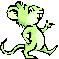 Funds
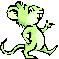 Special 
accounts
Earmarked 
revenues
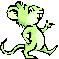 Agencies
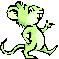 37
[Speaker Notes: Unity and universality are aimed at ensuring aggregate fiscal discipline and effective resource allocation, BUT …

“ Netto approach” : Own revenue of agencies and expenditures made from these revenues not included in the budget]